Conflicts between 
Texas and Mexico

Humanities Texas Webinar Series
October 2022
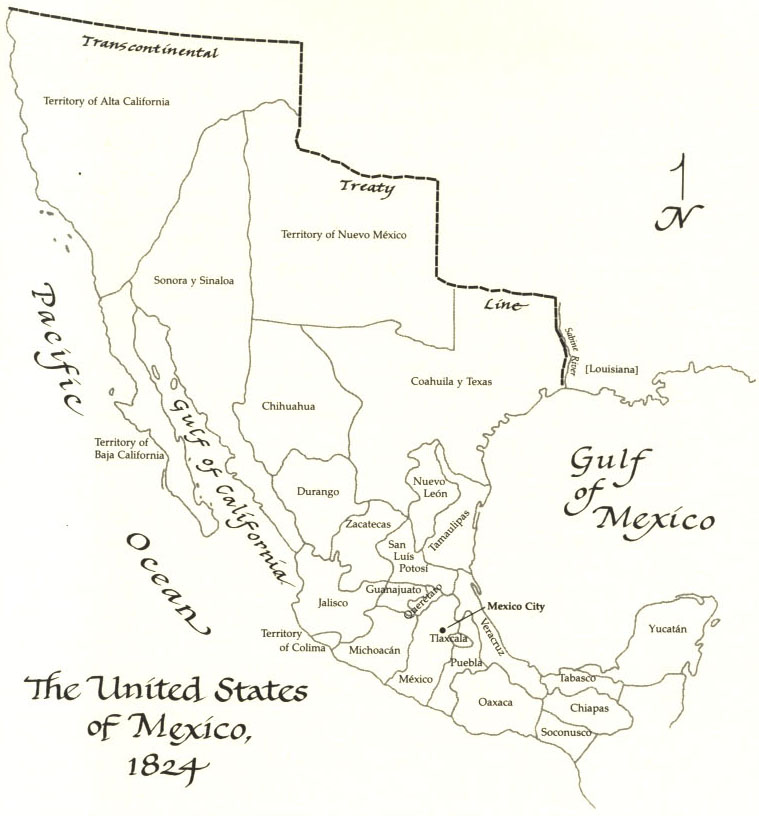 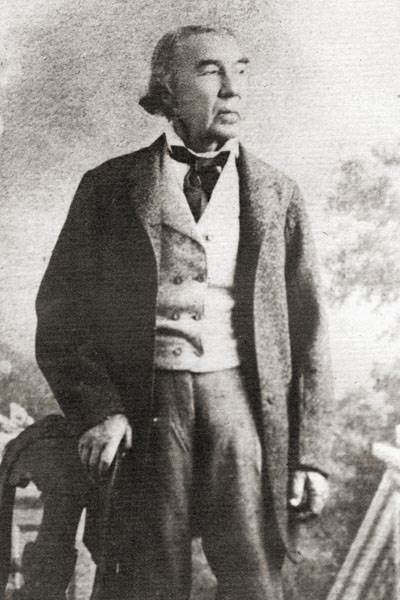 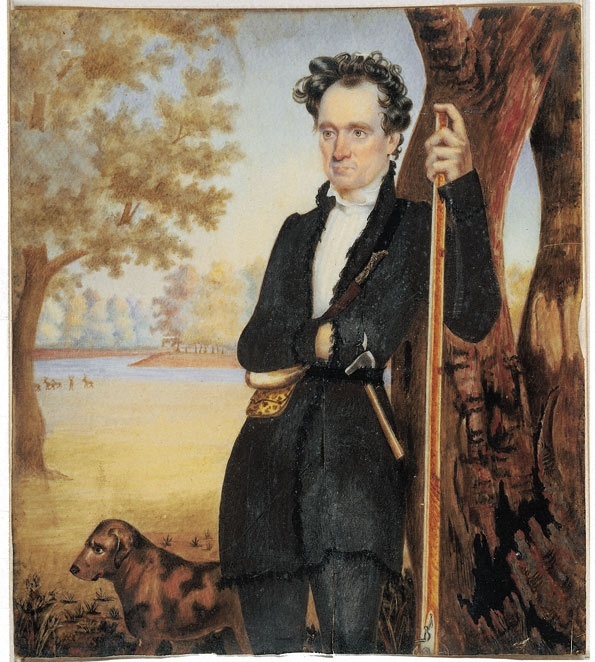 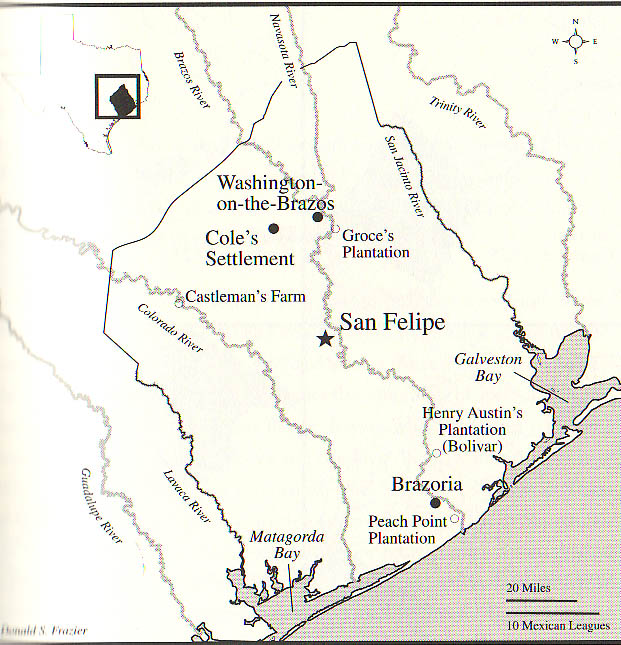 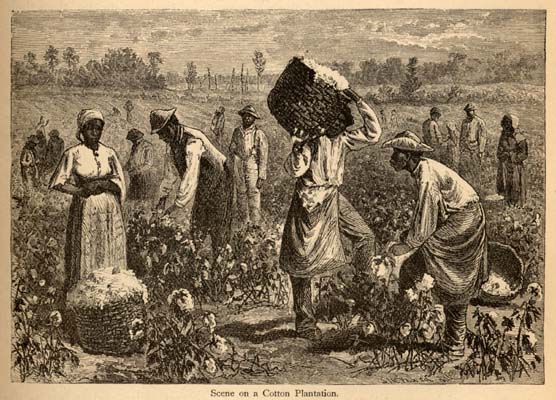 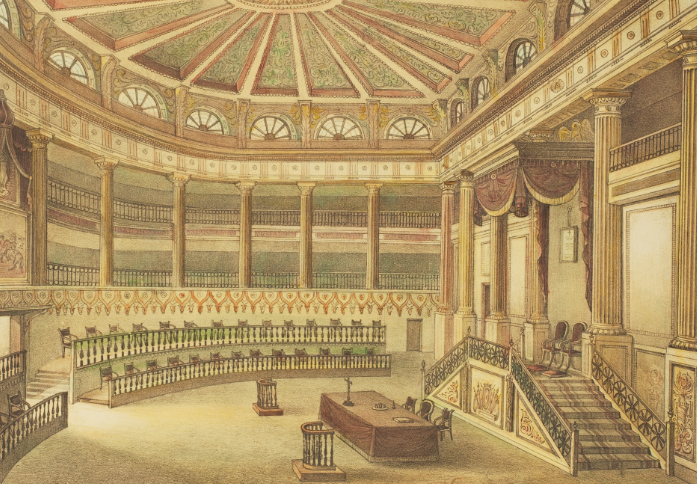 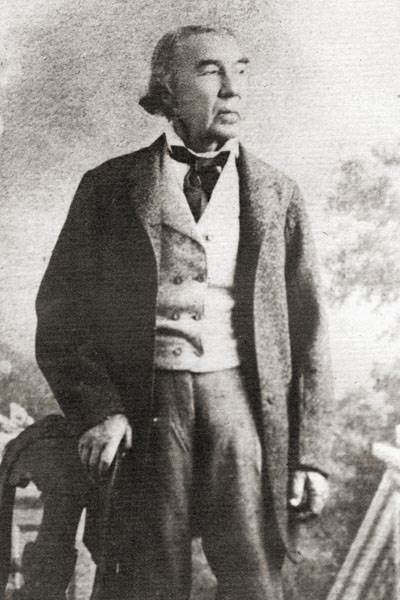 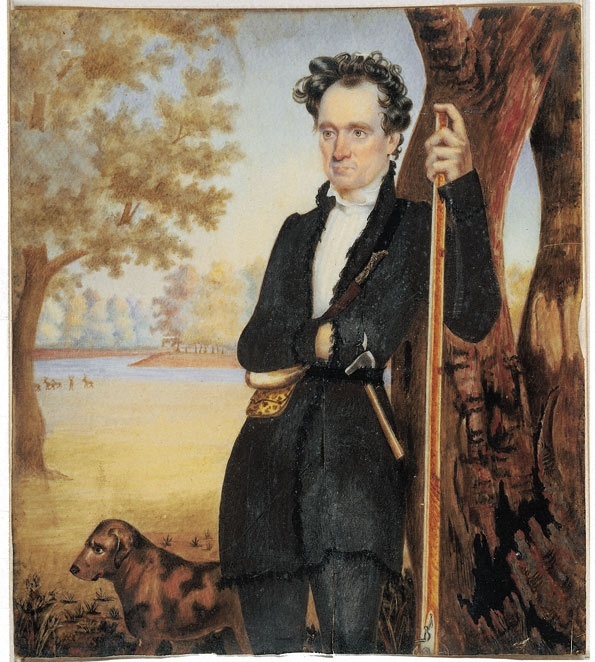 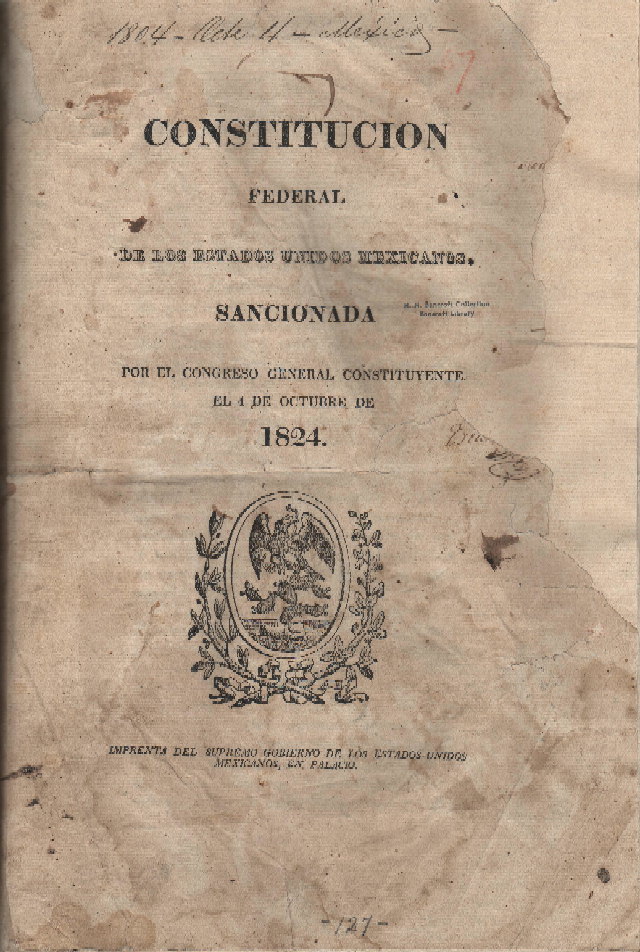 Essential Question #1:
Why did tensions between Texans and the governments of Mexico (both state and national) rise so quickly during the late 1820s?
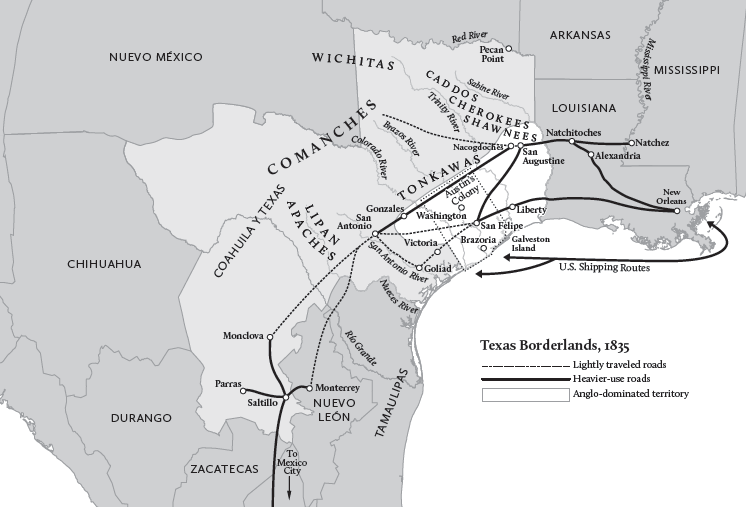 Haden Edwards
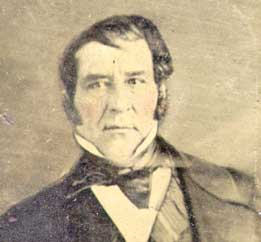 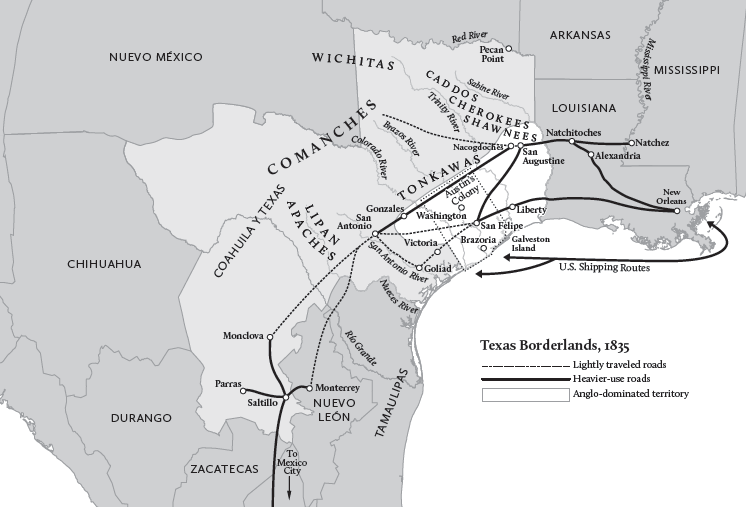 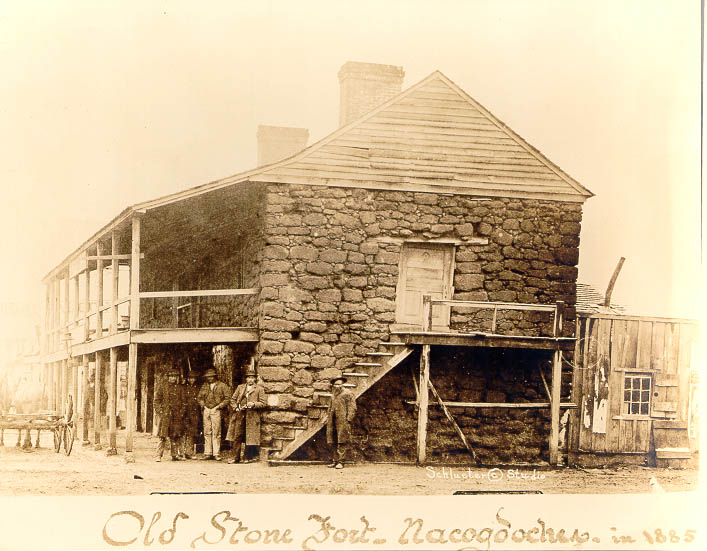 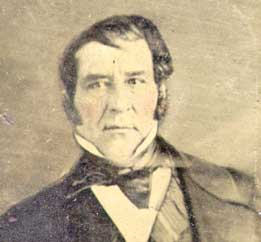 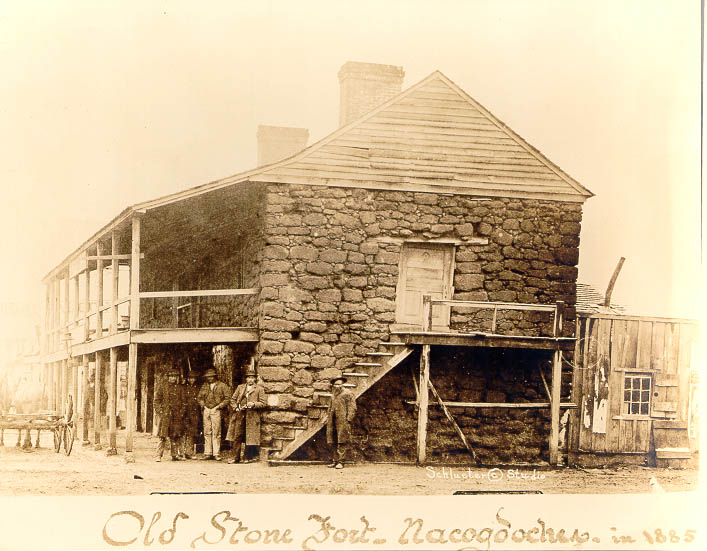 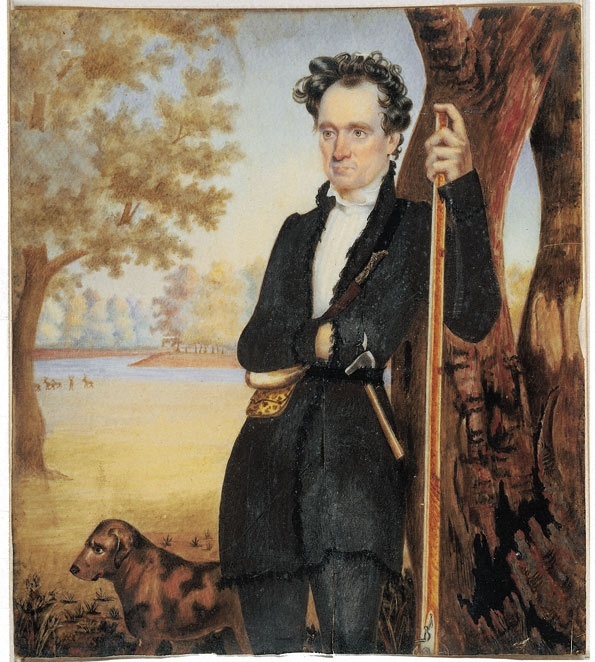 “The people in your quarter have run mad or worse! . . . The slave question is now pending in the Legislature, the constitution now forming . . . What influence are acts of this outrageous character calculated to have on the minds of the members and on the decision of the slave or any other question involving the interests and prosperity of the new Settlements?”
--Stephen F. Austin
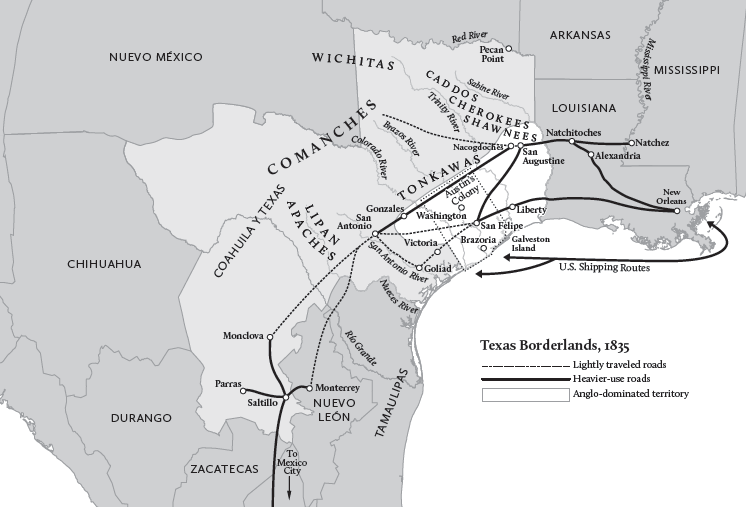 SIGNIFICANCE OF THE FREDONIAN REBELLION
SIGNIFICANCE OF THE FREDONIAN REBELLION

It confirmed the fears of some Mexican leaders, particularly in Mexico City, that they could not trust these American immigrants.
SIGNIFICANCE OF THE FREDONIAN REBELLION

It confirmed the fears of some Mexican leaders, particularly in Mexico City, that they could not trust these American immigrants.

At the same time, it reaffirmed for Tejanos that they could trust Austin and the colonists, because Austin’s men had helped to put down the rebellion.
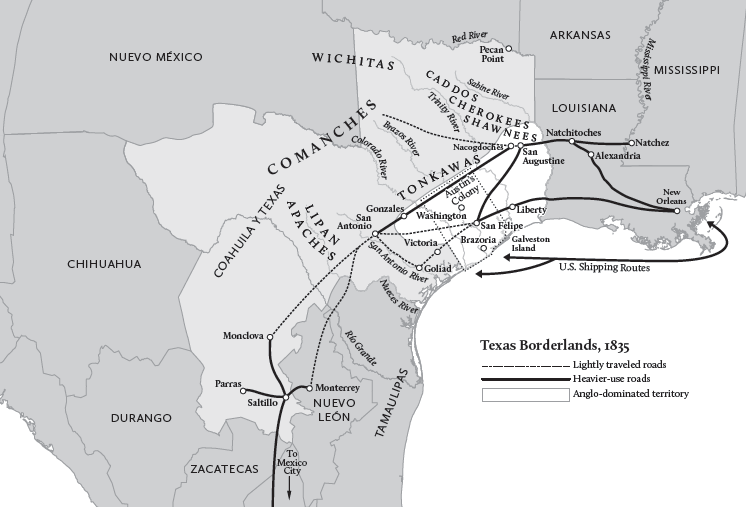 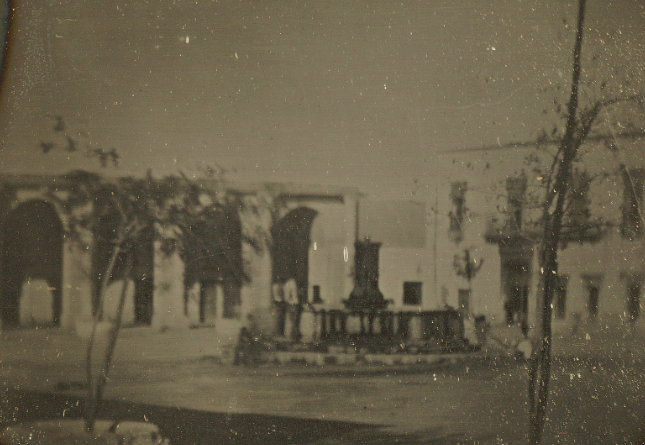 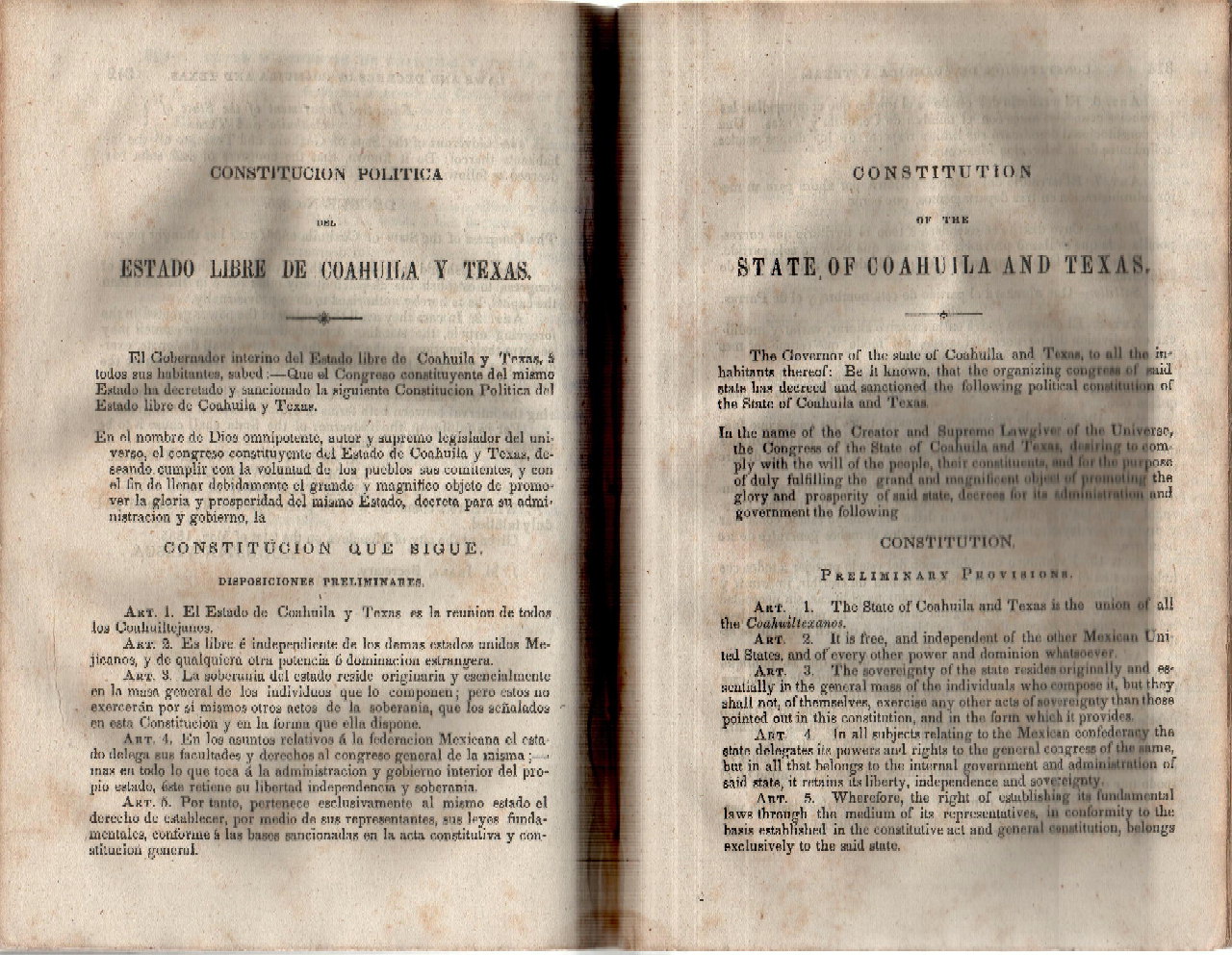 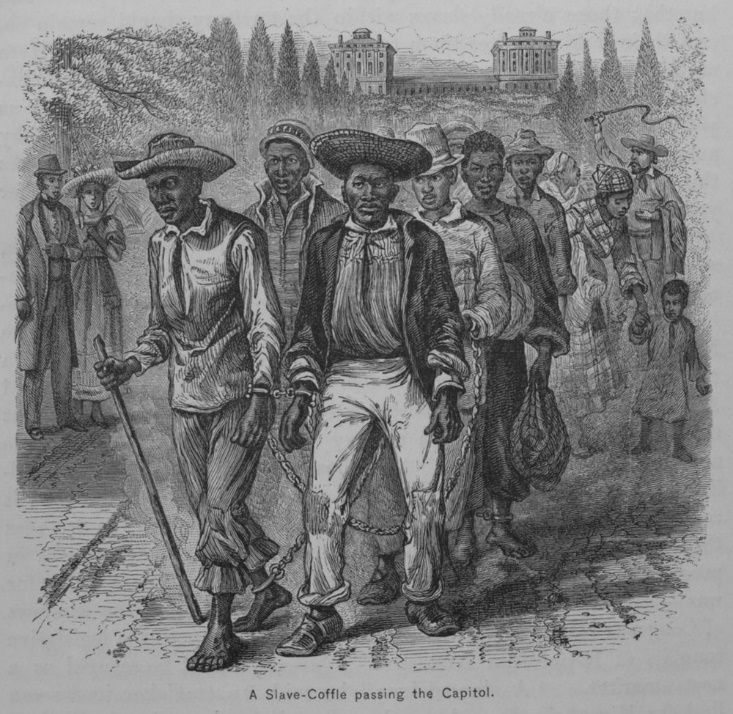 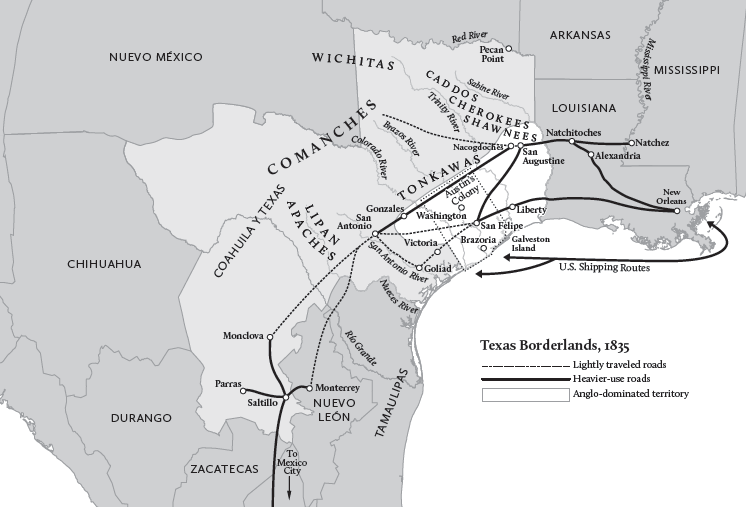 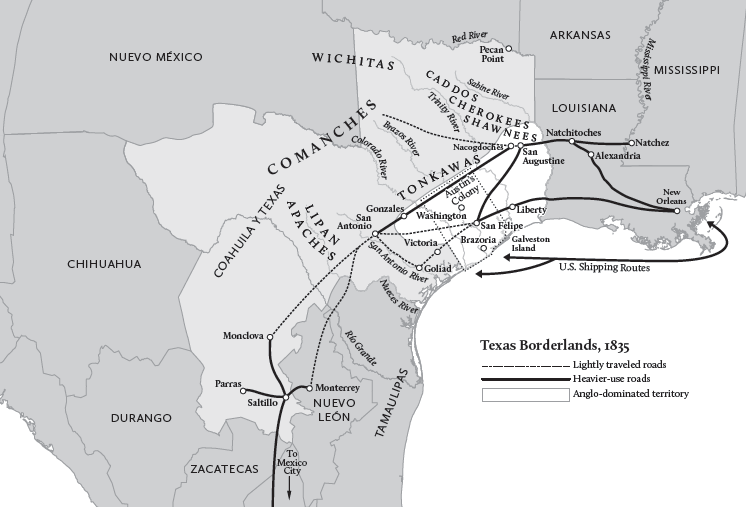 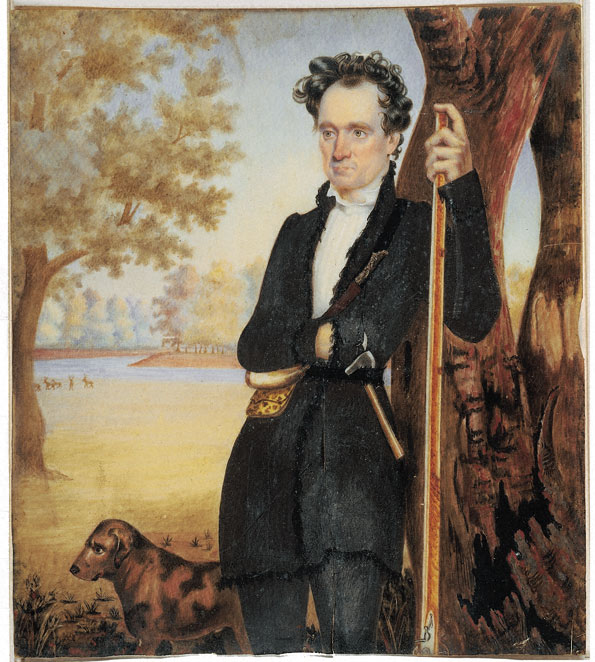 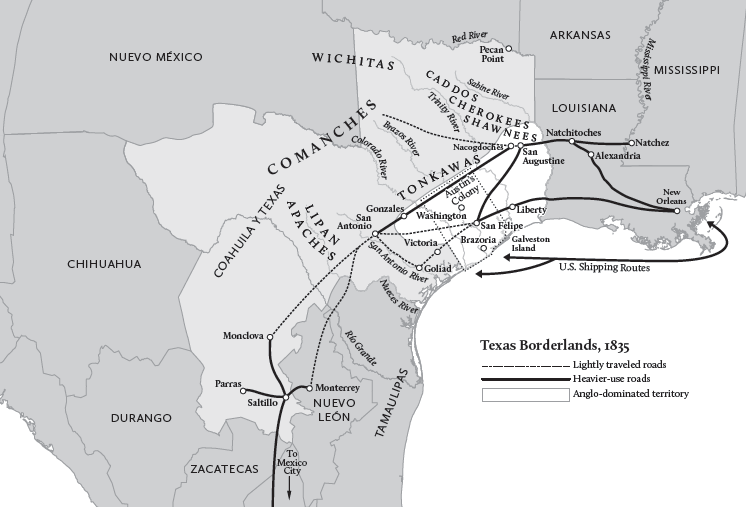 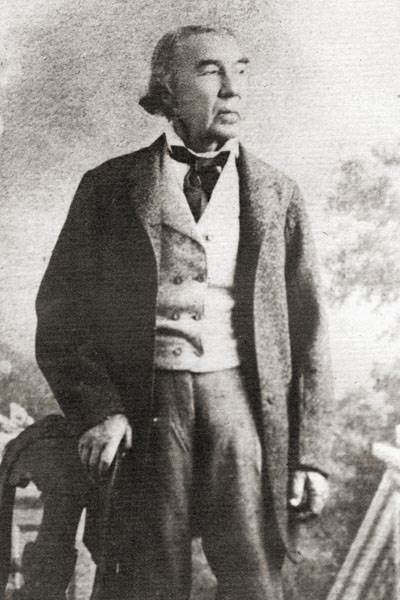 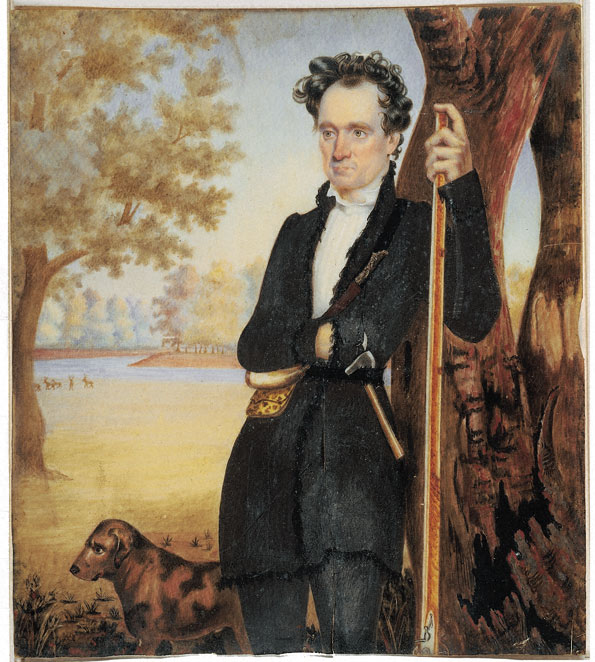 “The law of Mexico, prohibiting slavery, is evaded by having negros bound to serve an apprenticeship of 99 years.”
--New Orleans newspapers
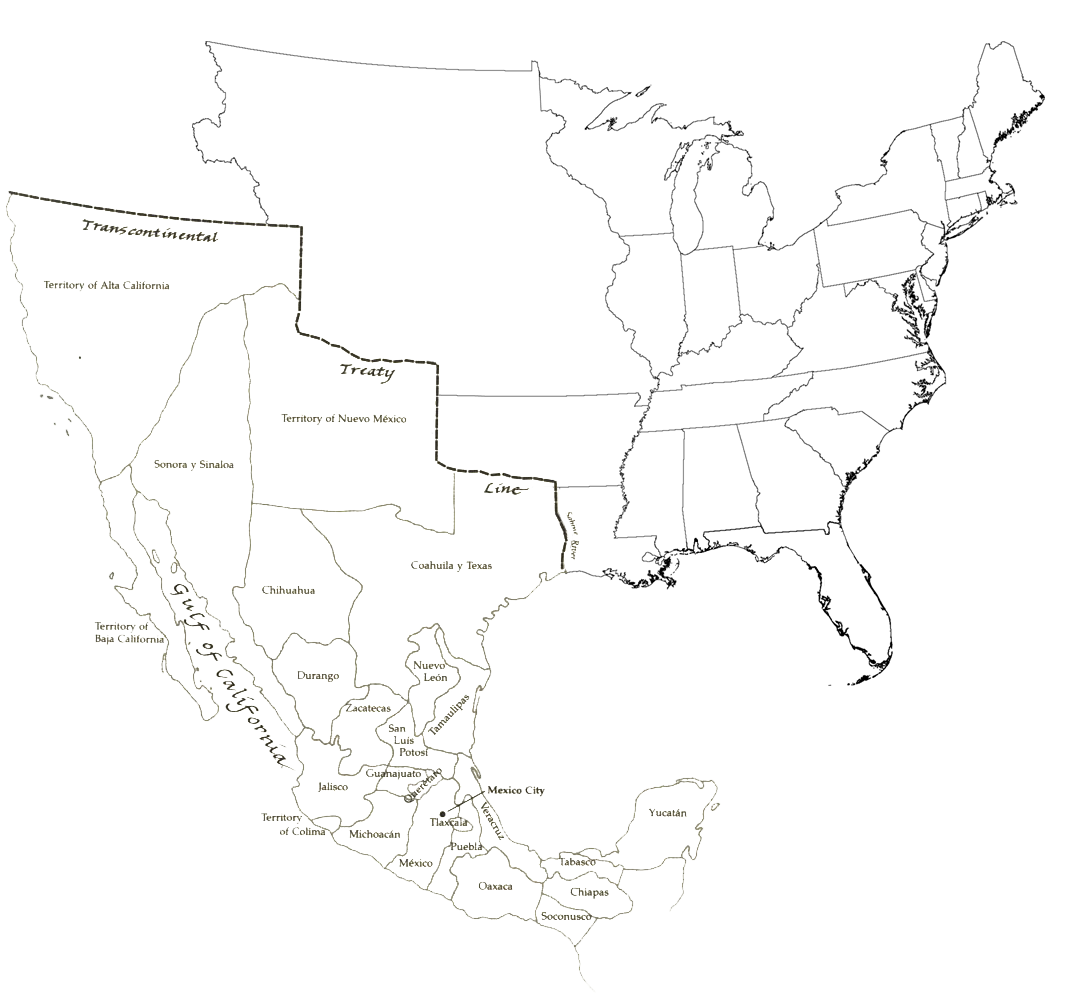 Essential Question #2:
Why did Mexico abandon federalism and how did that affect Texas?
Centralism vs Federalism
in Mexico
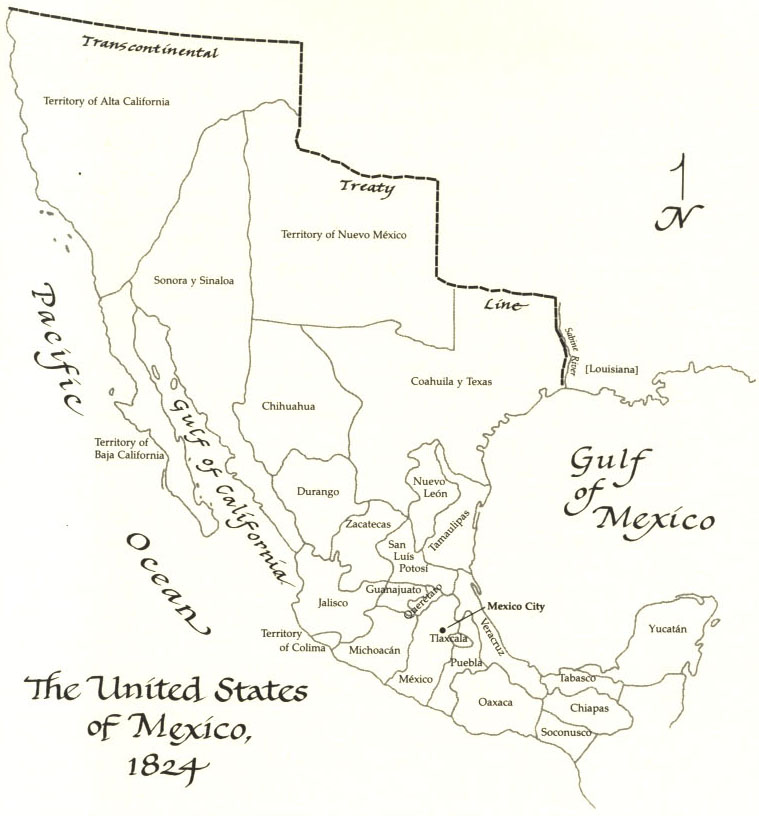 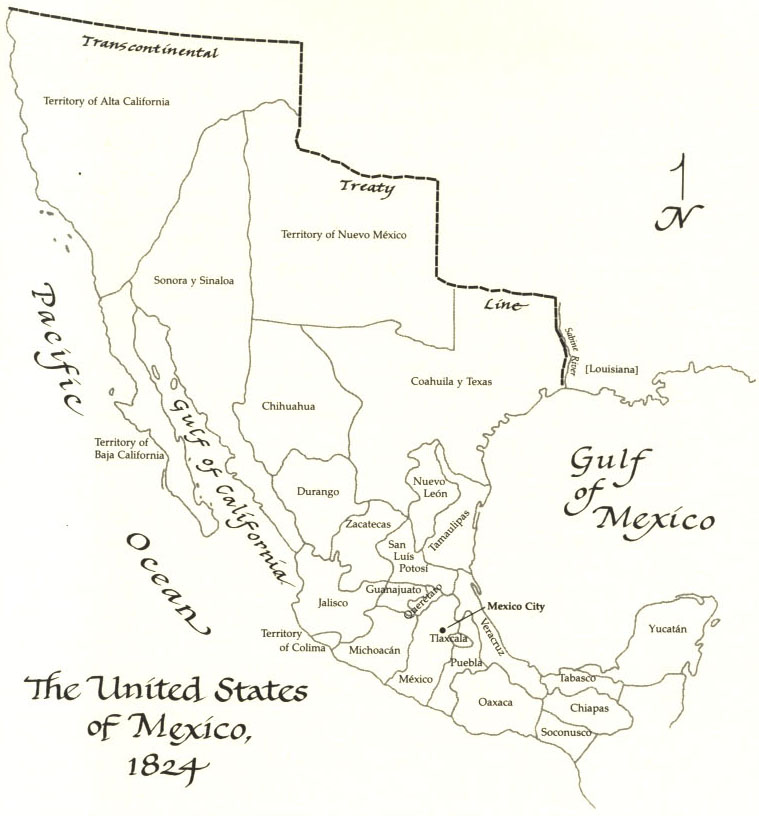 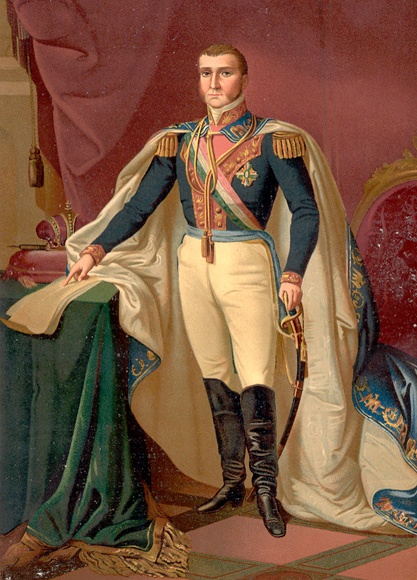 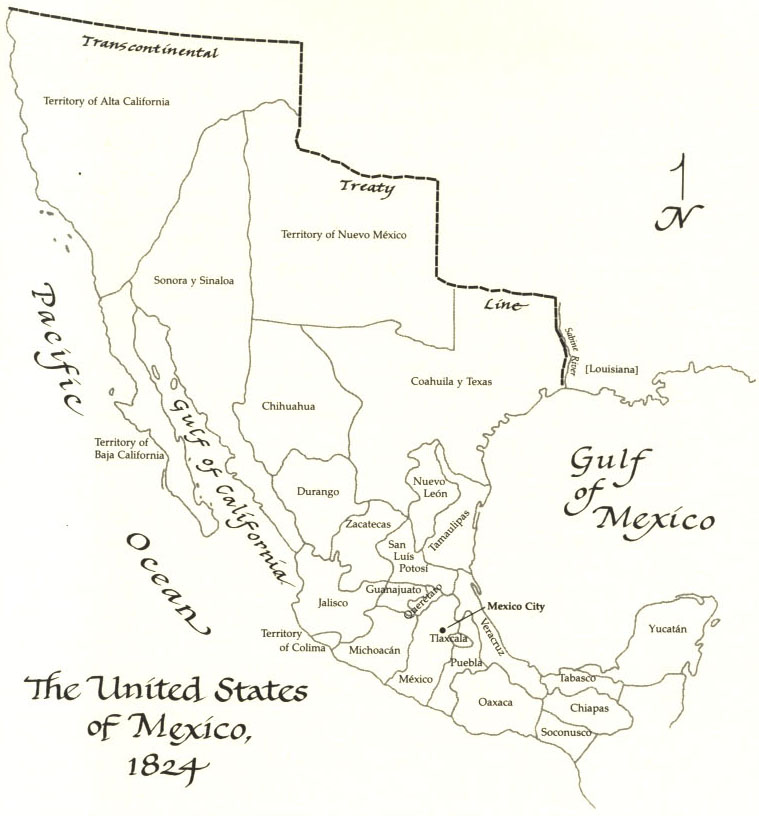 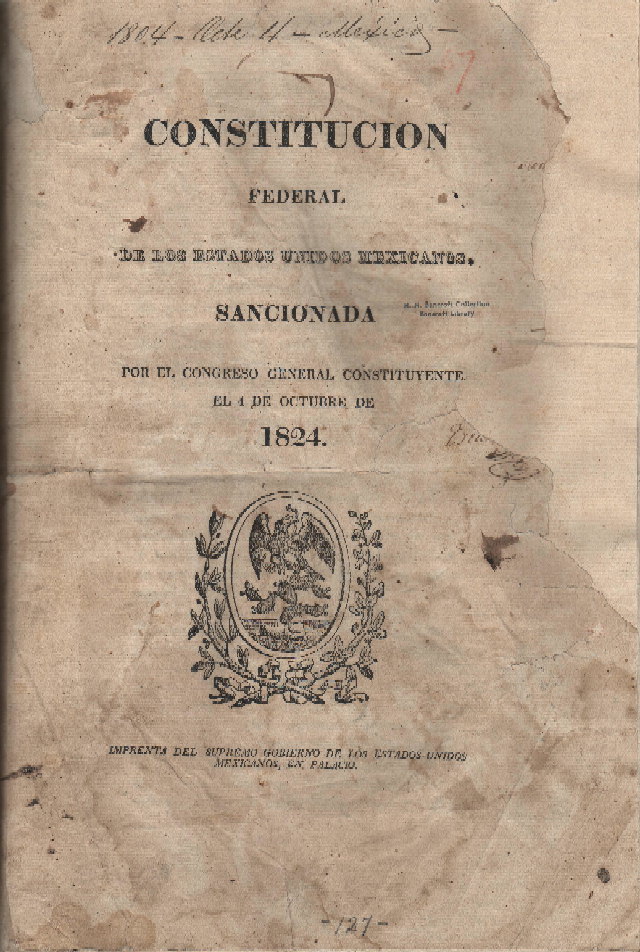 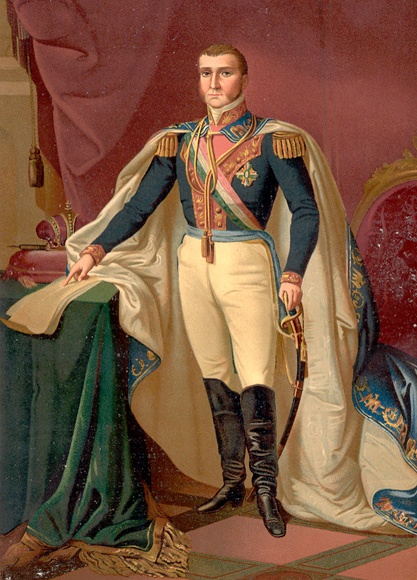 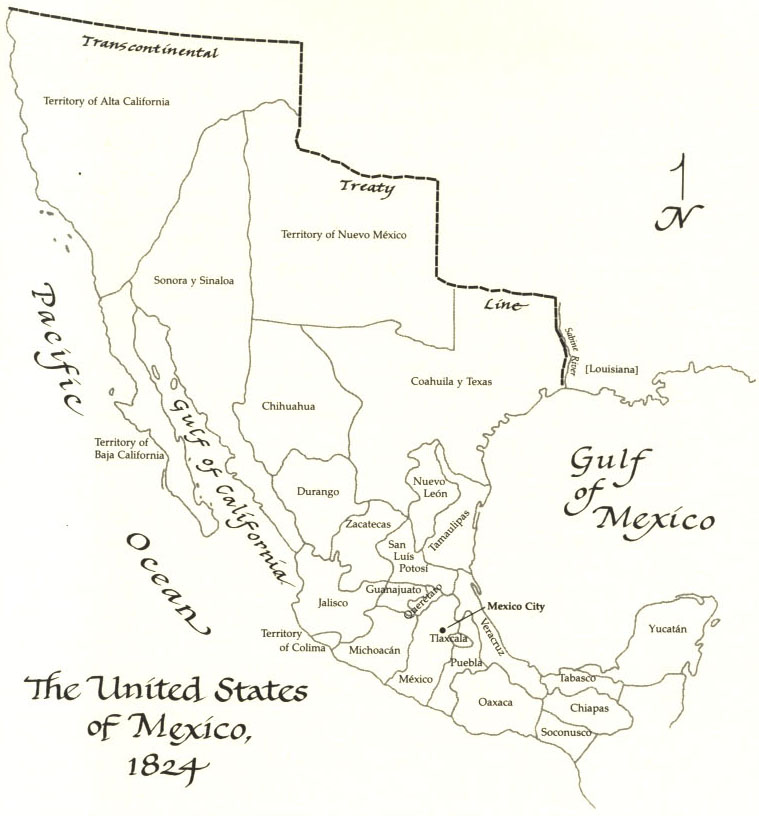 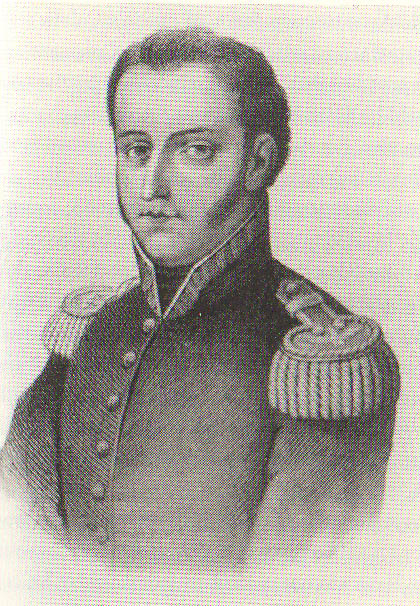 Manuel de Mier y Teran
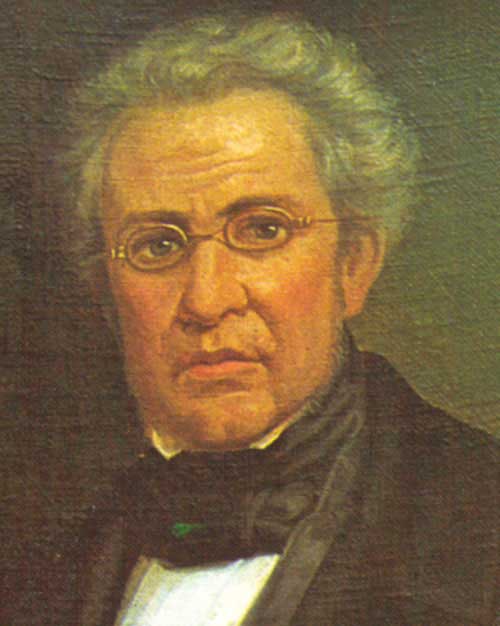 Lucas Alaman
LAW OF APRIL 6, 1830:
LAW OF APRIL 6, 1830:

No more American immigration into Mexico!
LAW OF APRIL 6, 1830:

No more American immigration into Mexico!

Mexico’s president has the right to establish new forts in Texas to begin collecting taxes.
LAW OF APRIL 6, 1830:

No more American immigration into Mexico!

Mexico’s president has the right to establish new forts in Texas to begin collecting taxes.

Mandated that the importation of enslaved people stop.
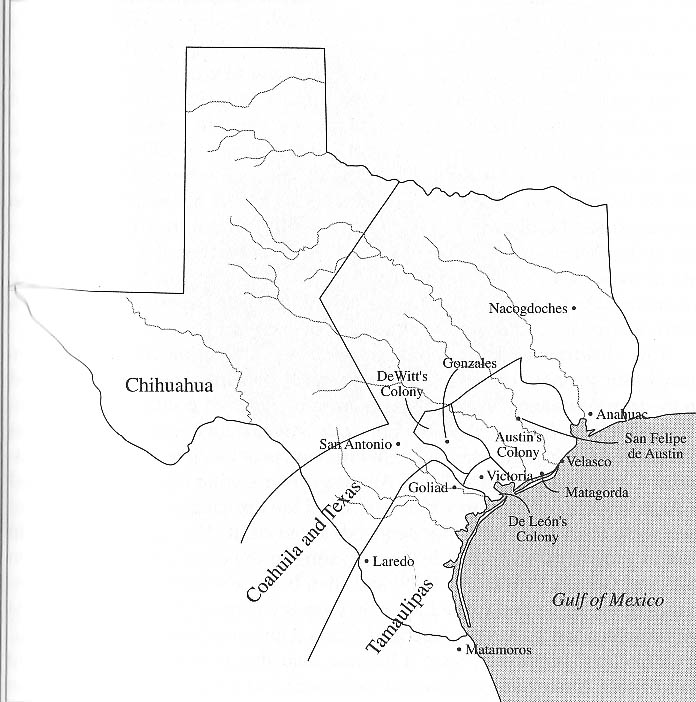 At Velasco, ten Texans and five Mexican soldiers died.
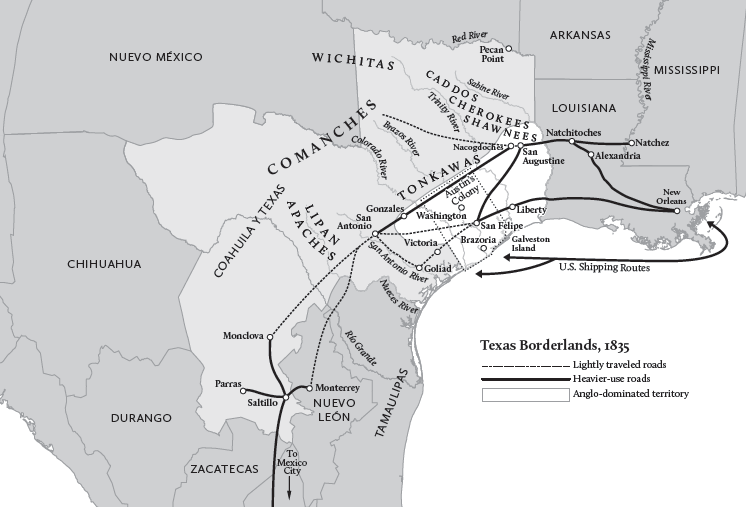 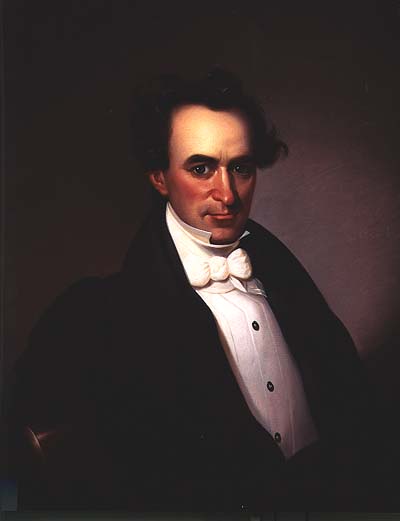 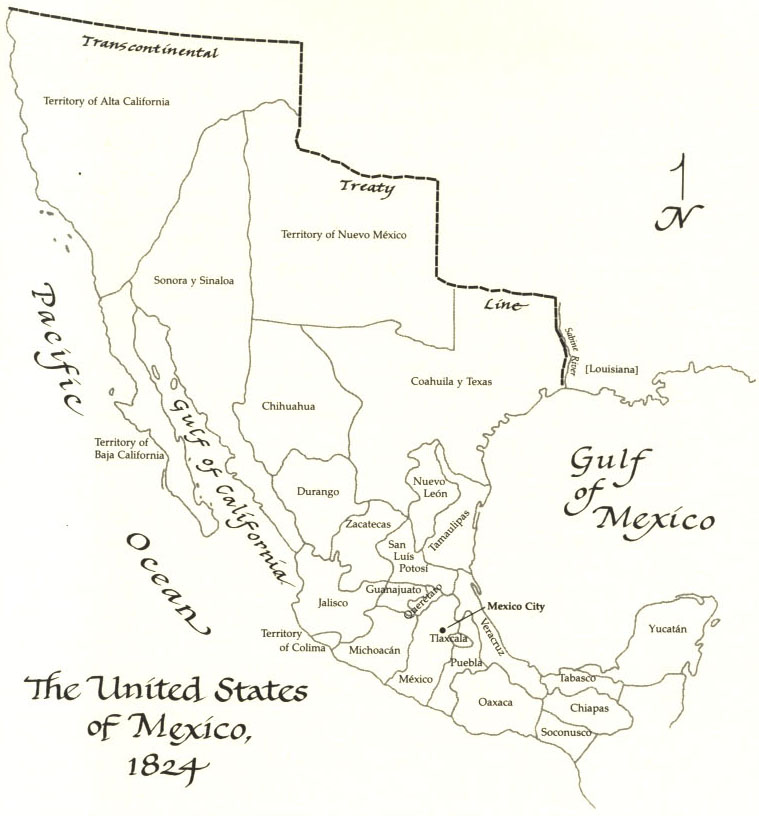 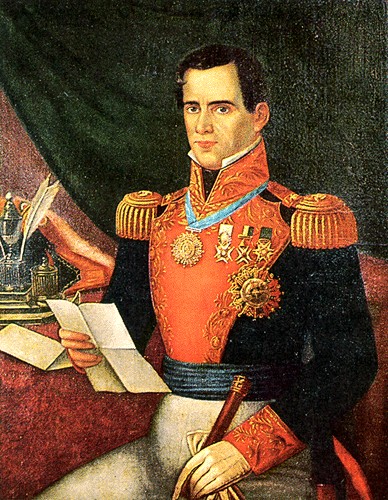 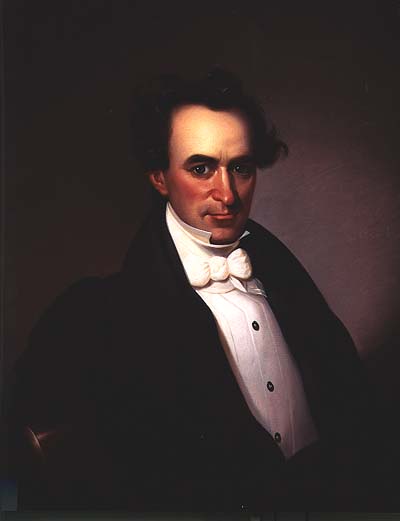 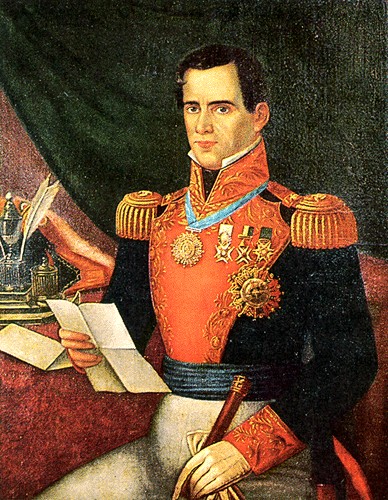 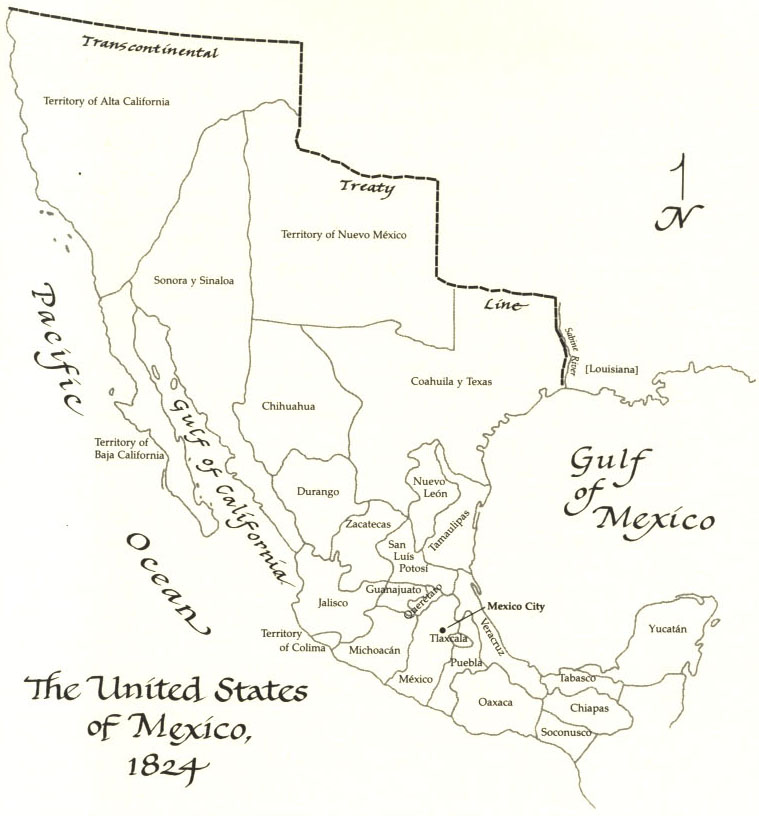 Now Stephen F. Austin is imprisoned in Mexico City!

How do the Texans react?
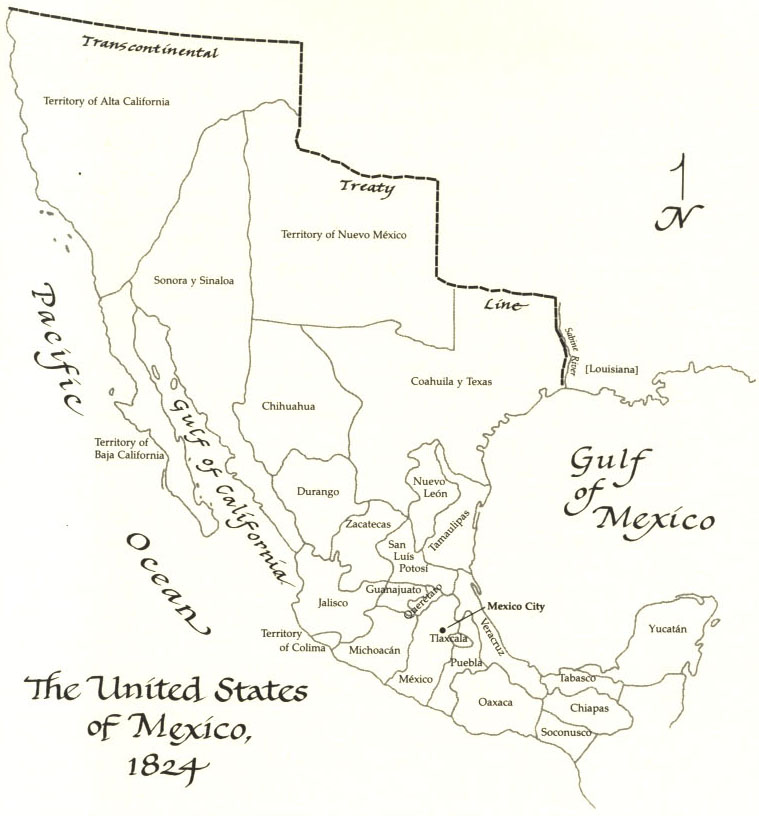 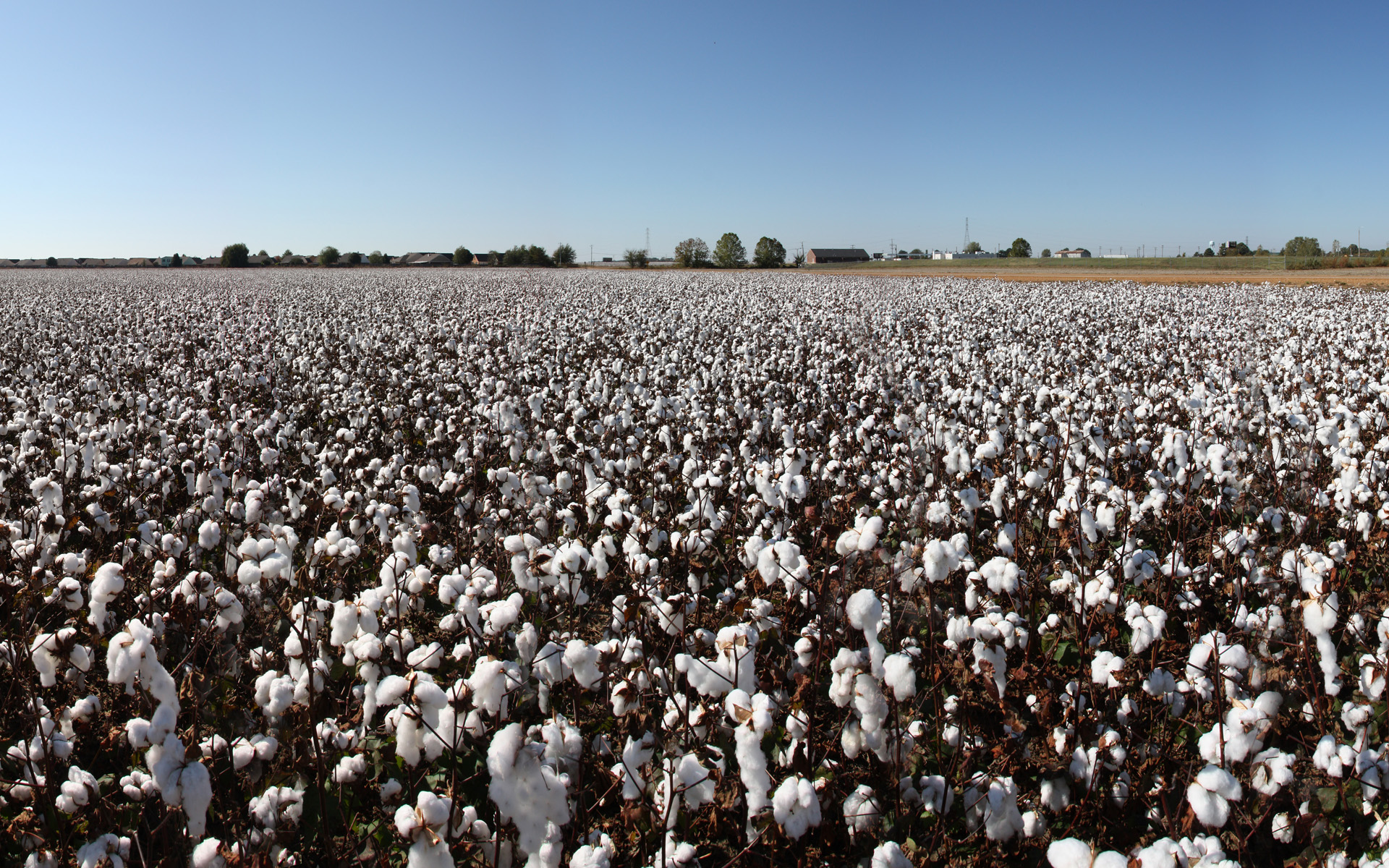 Population results of the cotton boom:
10,000 to 21,000
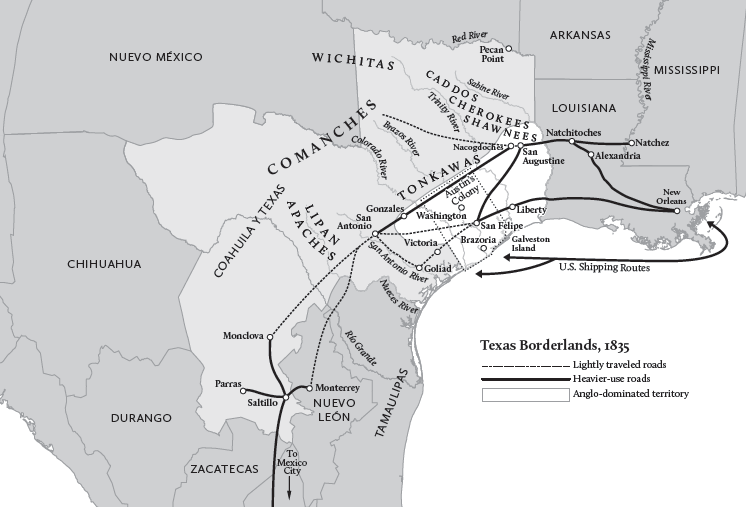 And then, Mexico erupts in a civil war!
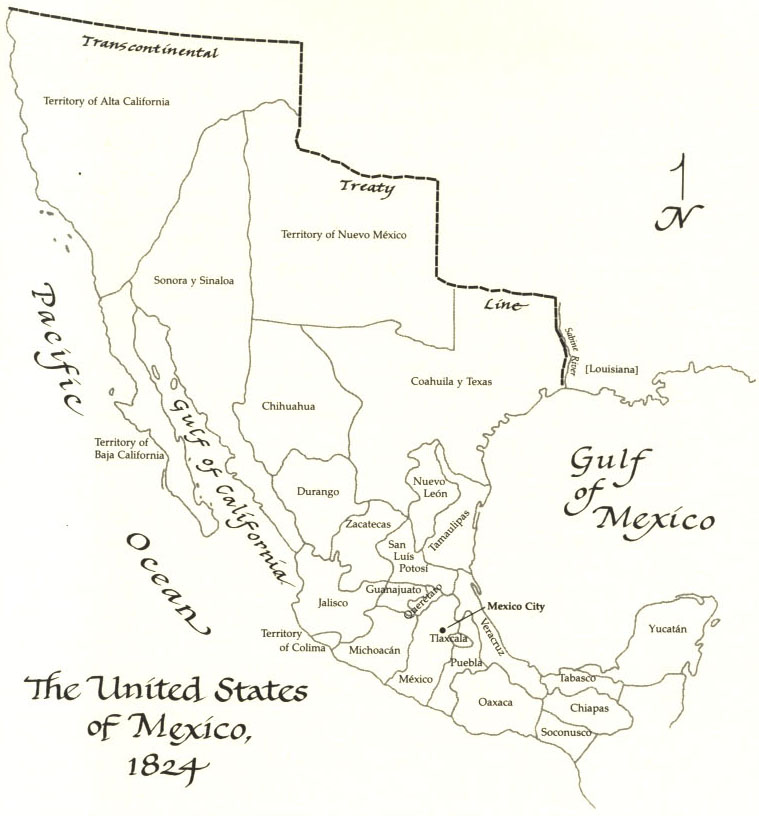 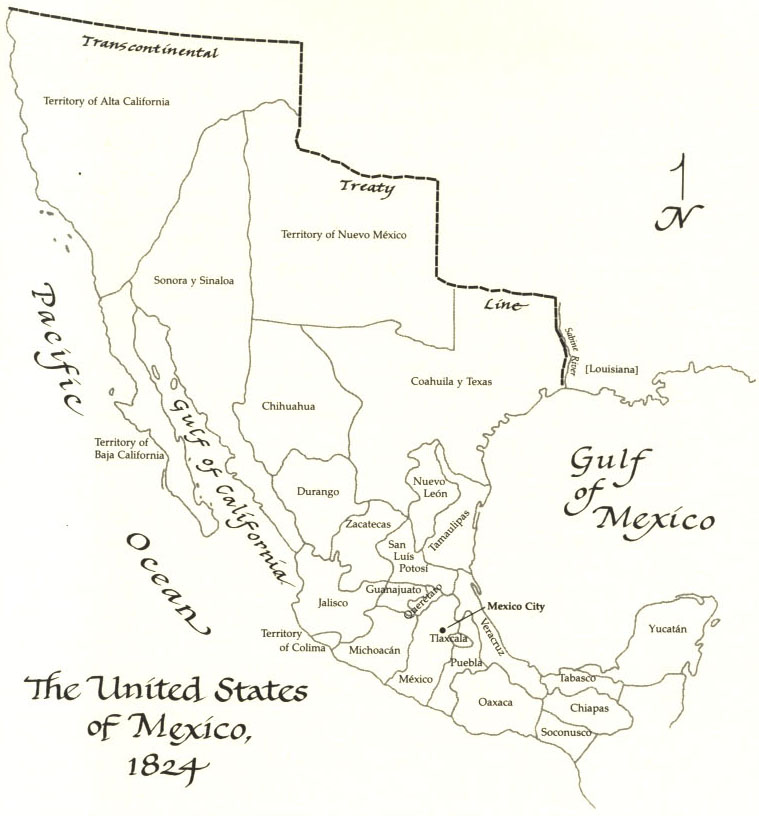 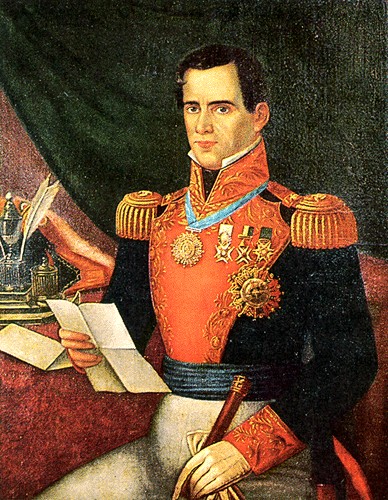 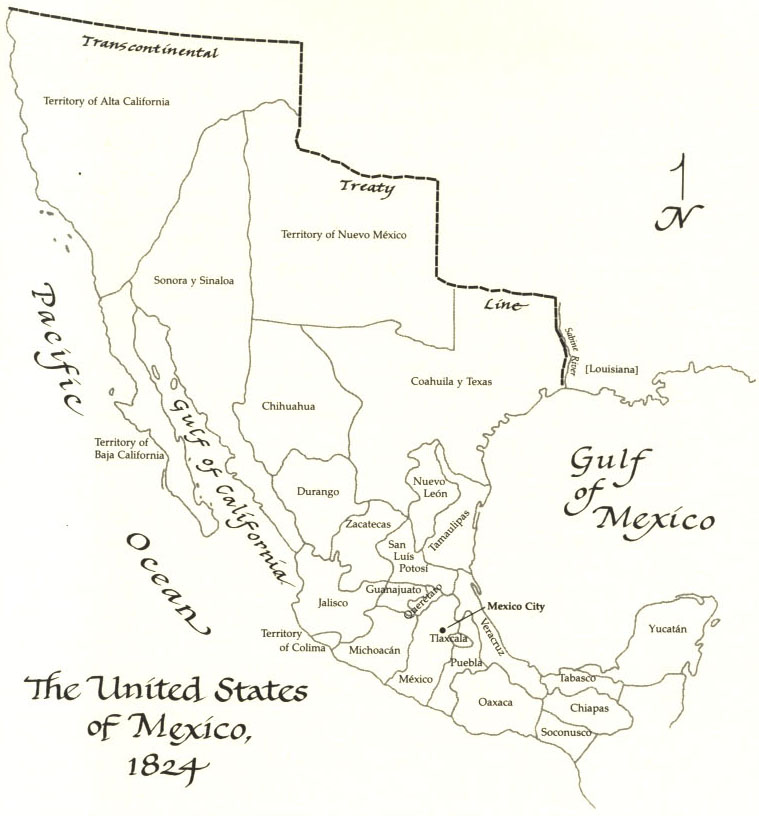 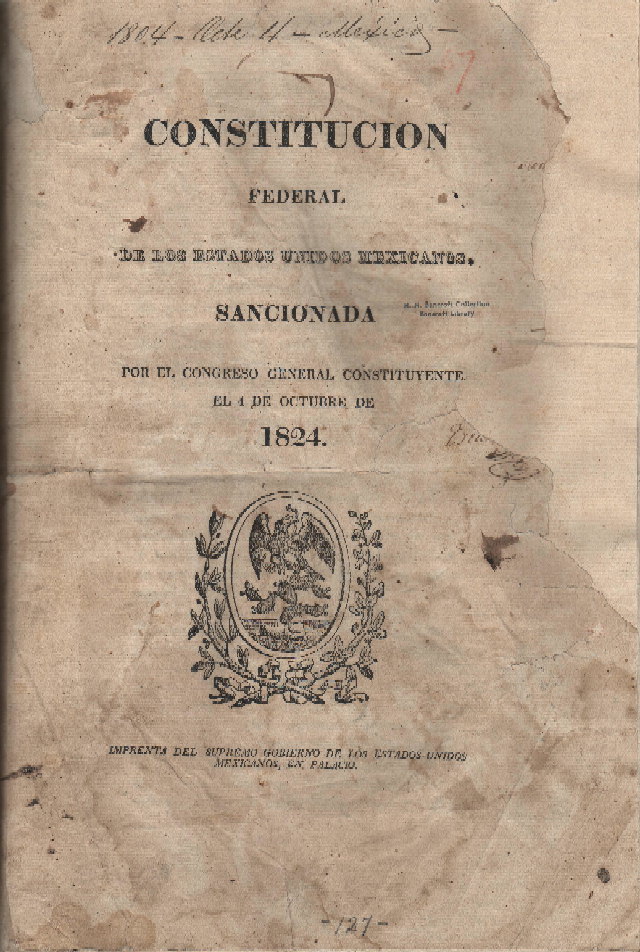 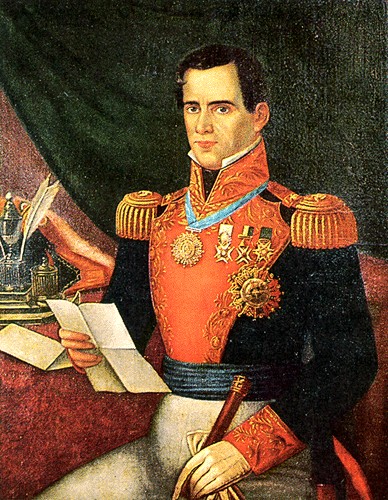